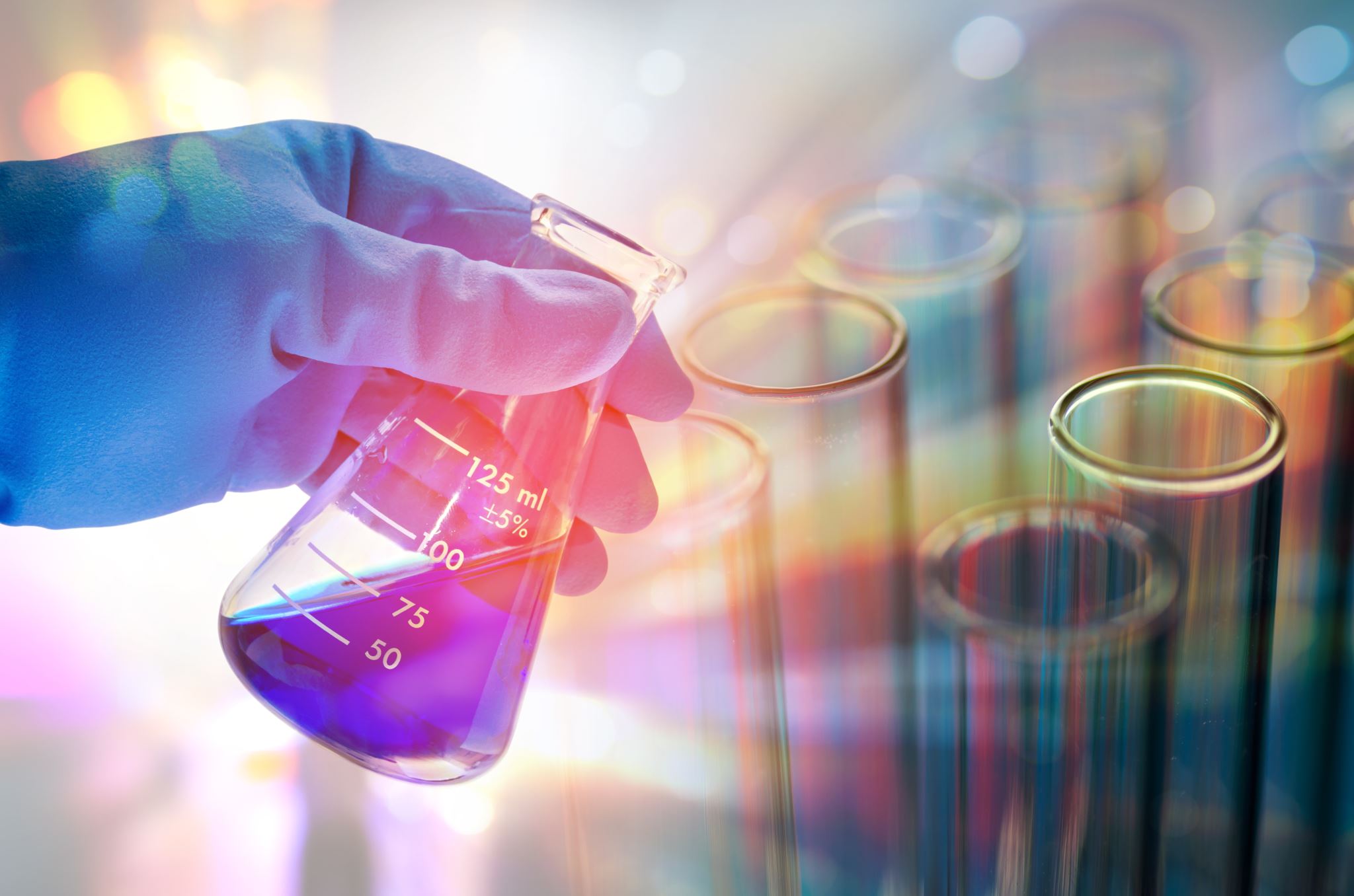 Innovations Debate!
Do you like to eat popcorn?
Genetically Modified Foods
Genetically Modified (GM) Foods
food produced from plants or animals whose DNA has been altered through genetic engineering
 Most of the corn and soy grown in the United States has been genetically modified to be resistant to herbicides, so that it’s easier to spray fields with weed killer
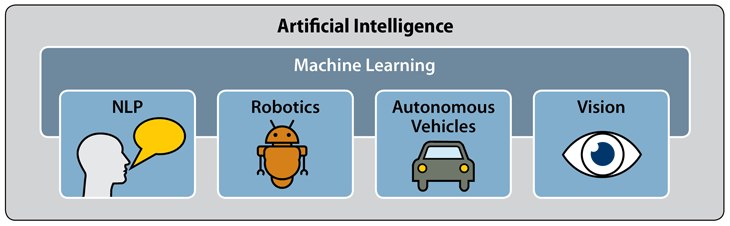 computer-controlled robot to perform tasks commonly associated with intelligent beings
intellectual processes characteristic of humans, such as the ability to reason, discover meaning, generalize, or learn from past experience
Artificial Intelligence (AI)
Choose a specific example of AI
Drones
Robots
Self-driving cars (autonomous vehicles)
Other?! Let me know if you have other ideas 
Have you seen the movie Jurassic Park?
Gene Editing
the ability to make highly specific changes in the DNA sequence of a living organism, essentially customizing its genetic makeup
cloning
Film clip: https://www.britannica.com/science/gene-editing
Other possible innovations topics:
Social media
Video games
How will we decide our topics?
Write your name on the sticky note
Write your #1, #2, #3 choice
Place the sticky note on your #1 choice on the board